School of Environmental and Biological SciencesEducational Opportunity Fund (EOF) New Jersey Office of the Secretary of Higher EducationEducational Opportunity Fund FY 2017 Article IV Special Project Grant Report
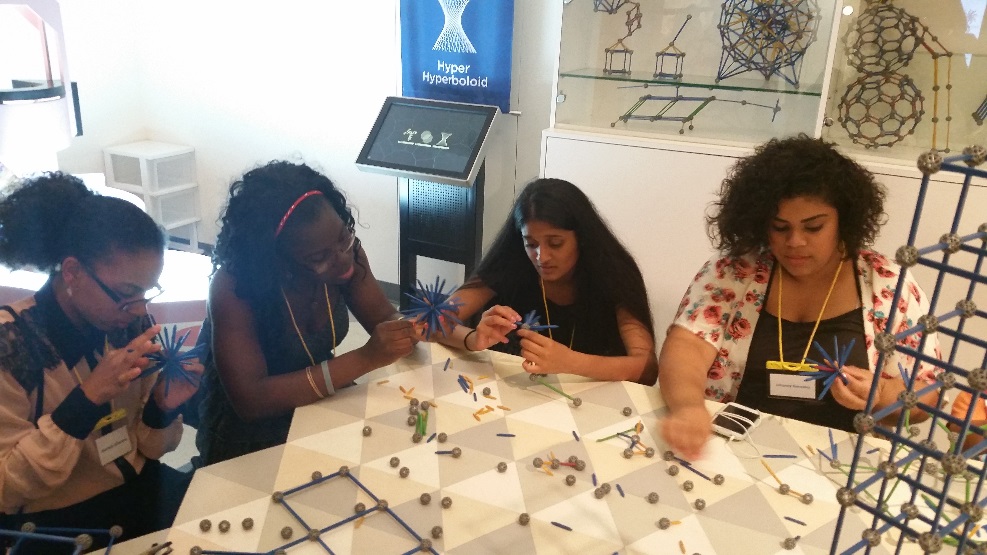 Presented by:
Jenice Sabb, Ed.D.
Assistant Dean/Director
SEBS EOF
Vision
 
Promoting academic excellence by cultivating an appreciation for education that transcends the classroom into local and global communities.
Mission
 
Focused on access, academic excellence, and research, the SEBS Educational Opportunity Fund (EOF) cultivates student capacity to make adaptive changes in their educational development and overcome historic socioeconomic factors that challenge their potential for success. SEBS EOF seeks to provide services that assist students in navigating the complexities of an academic and social climate, within a global environment; and, facilitate an understanding of what is required to succeed in college as a science major at Rutgers. Seeking to produce researchers, scientists, and health professionals, SEBS EOF promotes learning outcomes that positions the program to become a leading producer of first-generation graduates and high achieving STEM professionals.
SEBS EOF Core Values
A.G.R.E.E.
[Speaker Notes: Academic Research Training (A.R.T.) – We promote the enhancement of individual analytical reasoning skills to encourage inquiry designed to engage each student’s thoughtful approaches to addressing societal problems using scientific reasoning; with the expectation that students will enroll in graduate degree studies.
 
Graduation – We support each student’s desire for academic success creating an environment where educationally purposeful activities focus on removing distractions that hinder graduation.  
 
Retention – We engender an office climate that provides or directs students to resources that will assist with addressing those academic, social, and personal concerns that contribute to student attrition. 
 
EOF History – We promote student understanding of the founding principles and ideas of EOF, hoping to instill a feeling of confidence and sense of belonging for enrolled students. 
 
Excellence – We exude and expect honest, responsible, and ethical behavior as we develop course curriculum that supports student academic success leading to enrollment in graduate school studies.]
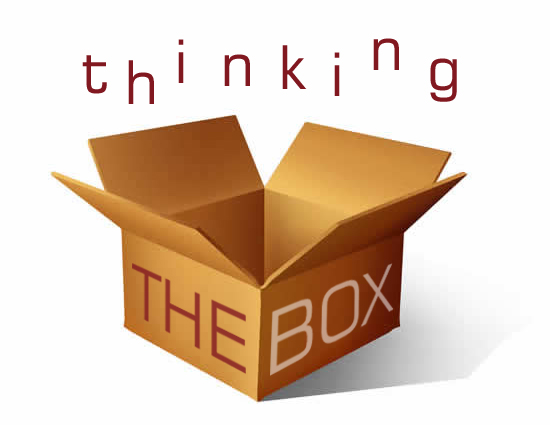 Building the Well Rounded Student
How the cycle of learning drive EOF academic support
STUDENTS

EOF
General Population
Solid GEMS Chemistry Program
Academic Year
Counseling
Tutoring
Advising 
Workshops
Critical Thinking
Research Opportunities
S.T.A.R.T. U.P. Summer Institute

Student Assessment
Academic Courses
Introduction to Research
Residence Life
Mapping Academic Thoughts: Quad
MATH QUAD
Biology House Summer 
Program
Knowledge/
Learning




Research

Technology
Yale University SURF Program
Research Presentations

Community Service Initiatives
Students Supporting Students Initiatives

C.O.S.I.N.E.
C.H.E.M.S.
W.I.S.E..
XAE
Administration

Data Collection

Report  Generation

Program Evaluation
Alumni Connections
Special Project Request
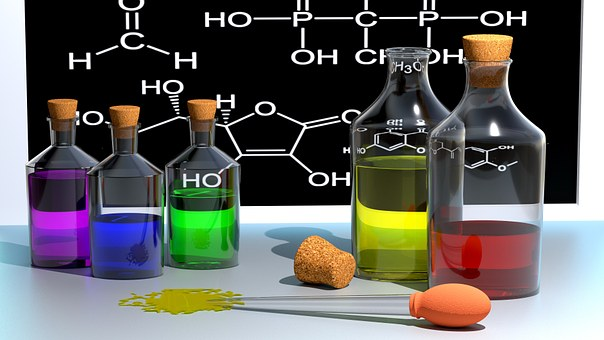 General Chemistry I 
Academic Supplemental Instruction Initiative 
ALEKS for Chemistry
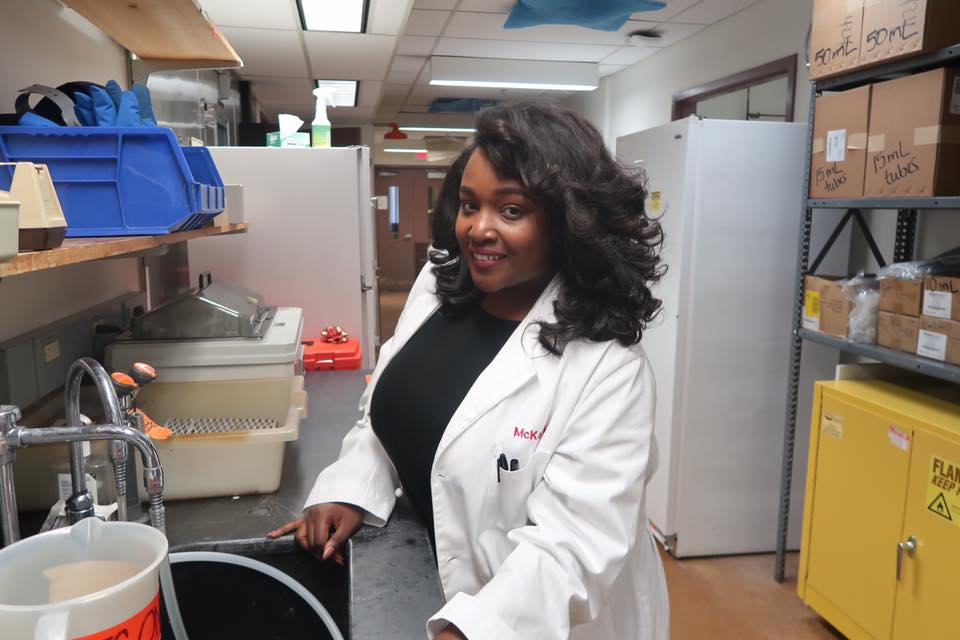 RU Researching 
Laboratory Experiences
General Chemistry I Academic Supplemental Instruction Initiative
 ALEKS for Chemistry
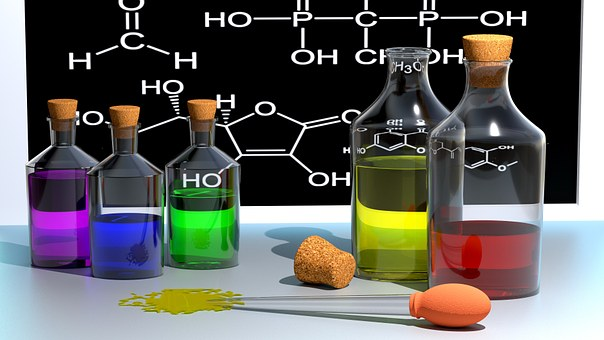 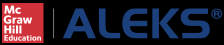 General Chemistry I Academic Supplemental Instruction Initiative
 ALEKS for Chemistry
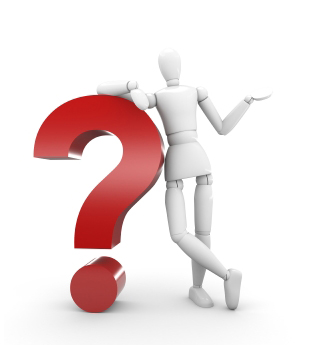 Placement test scores prevent first-year student enrollment in General Chemistry I

Students placed in General Chemistry I earned “DWF” grades and were given the opportunity to ‘drop-down’ to enroll in a more basic chemistry course 

Students are unable to declare a science major prior to completing the General Chemistry I & II course sequence

Attempt to deliver chemistry  content to meet the students where they are ready to learn to enhance transferrable understanding of chemistry topics

Enhance science enrollment, retention, persistence, and graduation
Why?
General Chemistry I Academic Supplemental Instruction Initiative
 ALEKS for Chemistry
Eligible population –  N = 32
9 – Impact of Chemistry (134)
23 – Drop-downs (161/165)

Participant Selection Method
Participants opted-in
Counselor Recommendation
First-Come First-Served

Demographics
n = 10
First-Year Students (FTFT) 
8 Female & 2 Males
3 (134) & 7 – (161/165)
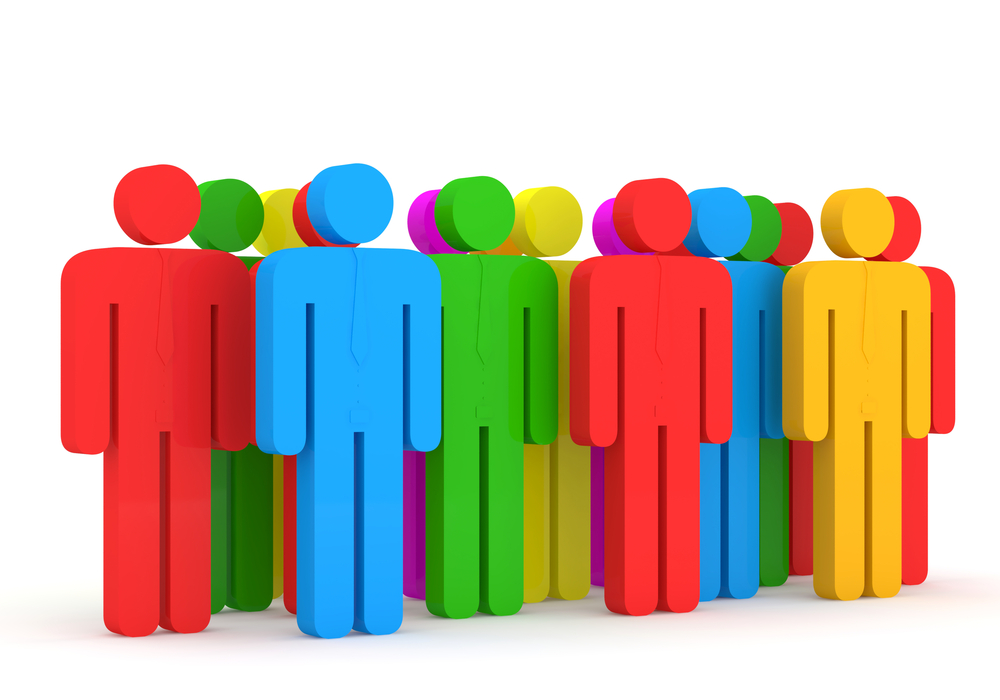 Participants
General Chemistry I Academic Supplemental Instruction Initiative
 ALEKS for Chemistry
Data Collected
ALEKS Assessments/Pie Charts

Course Grades

Evaluation and Survey
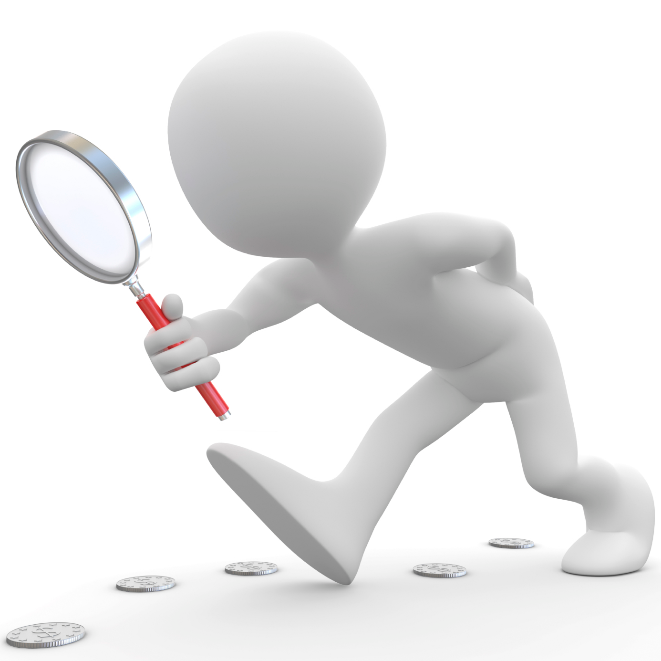 Assessment
Attend seven (7) weekly in-class supplemental instruction sessions for 2 hours each session (14 total hours)

Engage in two (2) weekly online sessions for 2 hours each session (28 hours)

Success is determined by students earning a “C” or better

Evaluation Survey (7 students completed the survey)
Data Collection & Assessment
General Chemistry I Academic Supplemental Instruction Initiative
 ALEKS for Chemistry
Results
Of the 226 available topics, students progressed through an average of 60 topics (27%)

80% of students earned a “C” or better

Average TGPA = 2.39 (n=10)
Average TGPA (“C” or better) = 2.71
Average TGPA (< “C”) = 1.08

Average CGPA = 2.49 (n=10)
Average CGPA (“C” or better) = 2.77
Average CGPA (< “C”) = .992
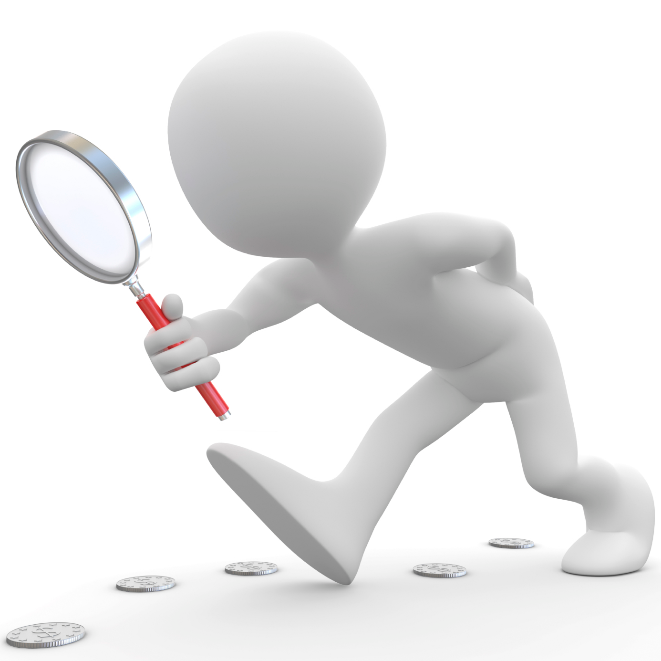 Results & Discussion
General Chemistry I Academic Supplemental Instruction Initiative
 ALEKS for Chemistry
Discussion
Overall, students:
Completed an average of 32.3 hours online
Attempted an average of 95.6 (42%) of the topics
Learned an average of 86.0 (38.1%) of the topics

Students who earned a “C” or better completed an average of 37.8 online hours and learned an average of 72.4 topics

Students who did not earn a “C” or better completed an average of 10.3 online hours and learned an average of 48.0 topics

Of the students completing the survey:
71% completed ALEKS assignments
57% rarely used ALEKS to study for class assessments 
57% found ALEKS useful
85% found the instructor knowledgeable and capable of relating chemistry to real world examples
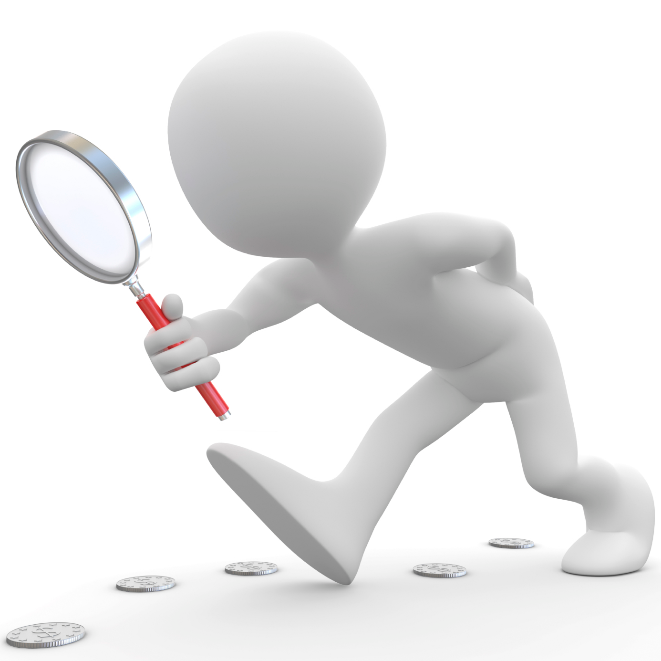 Results & Discussion
General Chemistry I Academic Supplemental Instruction Initiative
 ALEKS for Chemistry
Future Consideration
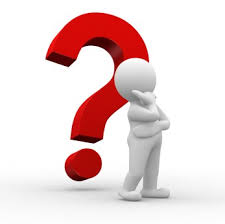 ALEKS must be linked to the actual class

There should be a central location and/or structured time for online assessments and practice

Additional use of online worksheets and quizzes

Compensation to support fiscal concerns given time commitment
Recommendations
RU Researching Laboratory Experiences
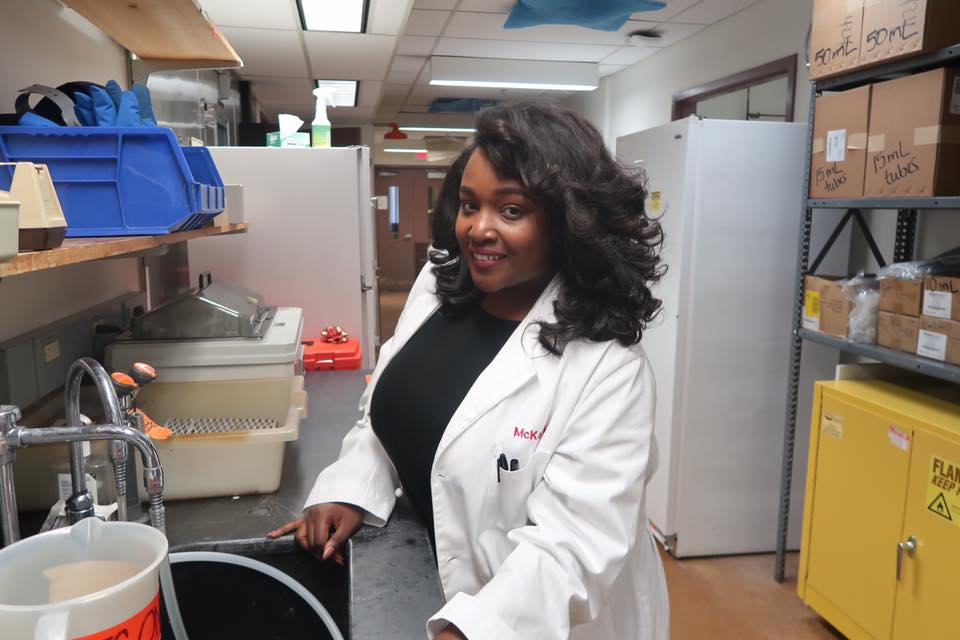 RU Researching Lab Experiences
Promote student (particularly first-year) involvement in research activities – to enhance retention and persistence in the sciences

Stimulate student understanding and interest in scientific research as an alternative to the medical profession – demystify research

Promote scientific discovery through the Introduction programs and institutes designed to connect students with faculty to engage in conversations about research

Illuminate and enhance the pathway for URM’s to pursue Ph.D. studies

Enhance opportunities for students to take on leadership roles in promoting scientific research as an option
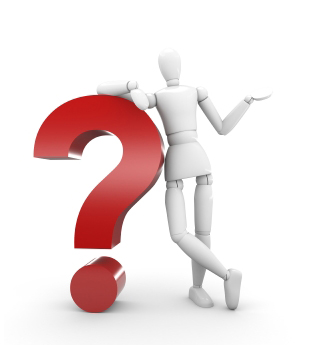 Why?
Eligible Student Population –  N = 168
Participant Selection Method
Faculty
Less Popular Majors
Opted-In
Student
Major Declaration/Interest
Counselor Recommendation
Courses Taken
Grades Received 
Opted-in
Demographics
Faculty - 7
Animal Science
Biotechnology
Biological Sciences
Ecology, Evolution, and Natural Resources (EENR)
Environmental Policy, Institute, and Behavior (EPIB) 
Genetics
Nutritional Sciences (2)
Public Health
Students - 9
2 - first-year, 4 second-year, and 3 third year students 
9 Female (100%)
RU Research
 Laboratory 
Experiences
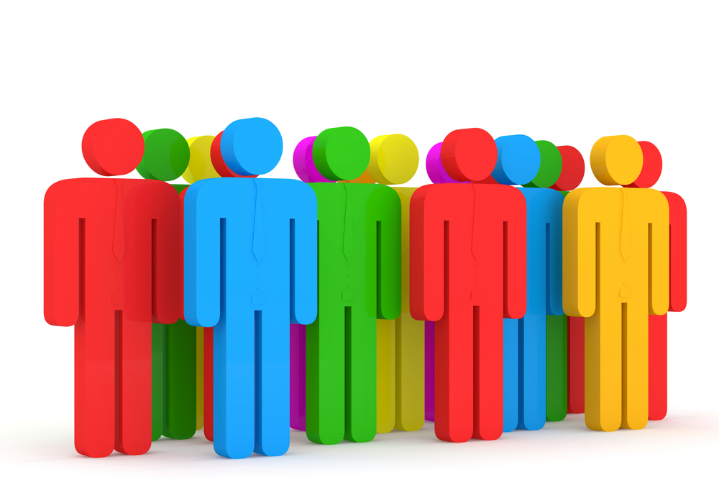 Participants
RU Research Laboratory Experiences
Data Collected
Evaluation and Survey
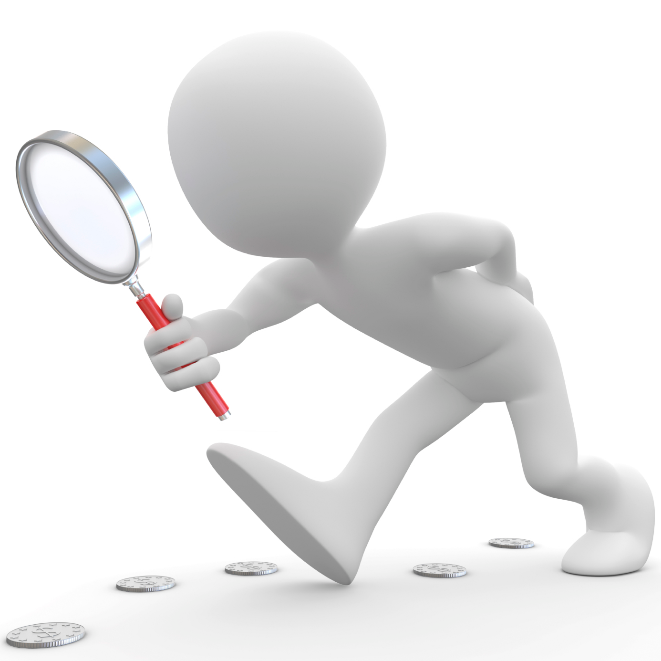 Assessment
Greater understanding of what research entails

Confidence in potential for success in the sciences

Laboratory skills or techniques learned

Interest in research careers

Evaluation Survey 

Student Narrative
Data Collection & Assessment
RU Research Laboratory Experiences
Results
Faculty
57% met with students once per week
71% were satisfied with the quality of students
28% wanted more time for engagement

Student
66% indicated confidence in STEM success
78% see themselves pursuing research after graduation
89% indicated success with faculty mentorship
89% indicated that it was a valuable experience
100% agree that they are now able to present research findings
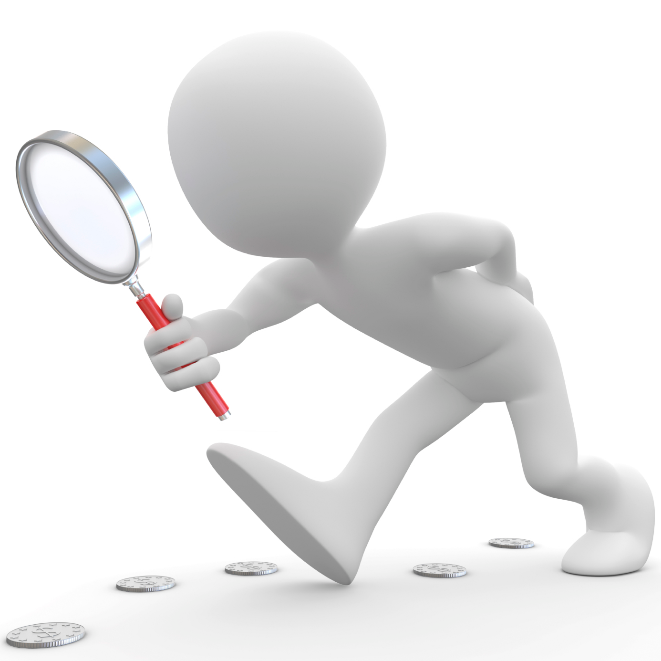 Results & Discussion
RU Research Laboratory Experiences
Discussion
Two (2) students were offered research assistant work in the fall (1 paid by the department)

Faculty were engaged and requested more time with students (work throughout the year)

Students gained confidence in their research, communication, and academic skills

Enhanced student exposure to research practices and processes – helping to explore critical questions

Students were able to delve deeper into their major for greater understanding
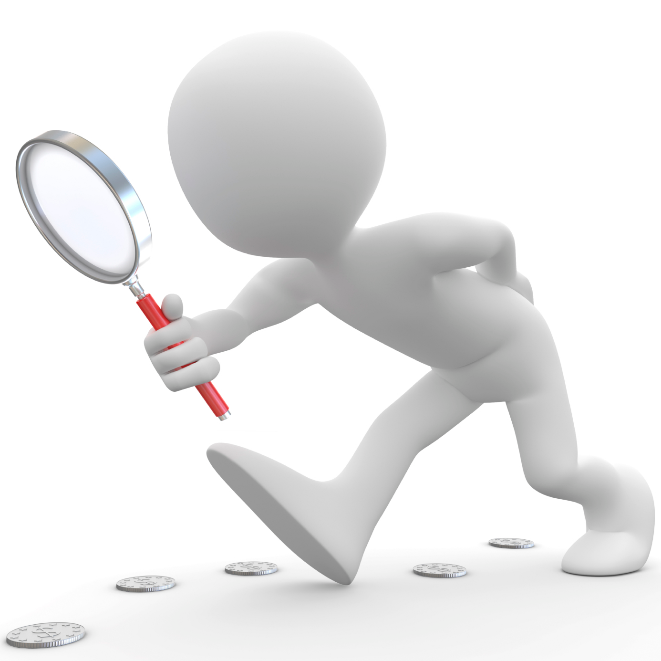 Results & Discussion
RU Research Laboratory Experiences
Future Consideration
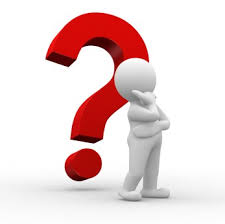 Screen for student personal time constraints (potential conflicts)

Extended time to see results of laboratory experimentation

Offer stipends for students/research competition

Create structured opportunities for researchers to check-in with administration

Create and maintain an online discussion thread for students and faculty to share experiences/concerns
Recommendations
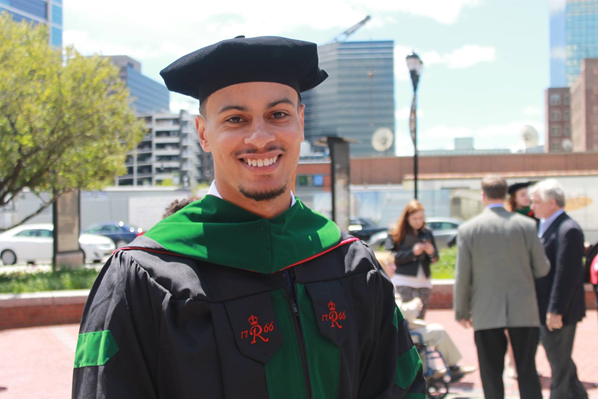 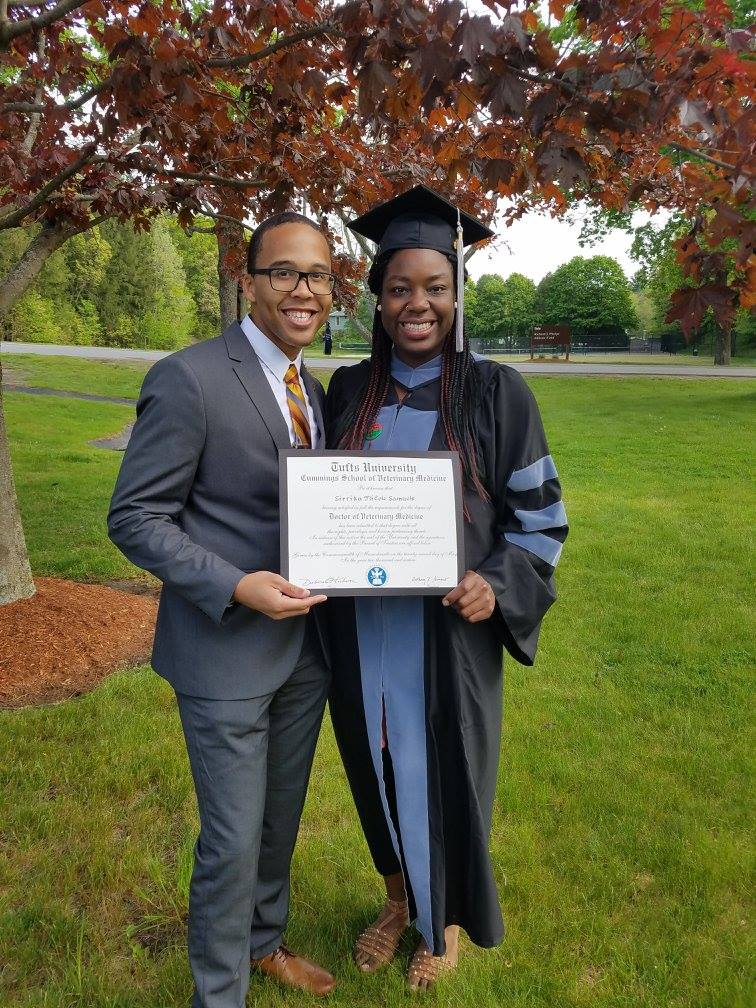 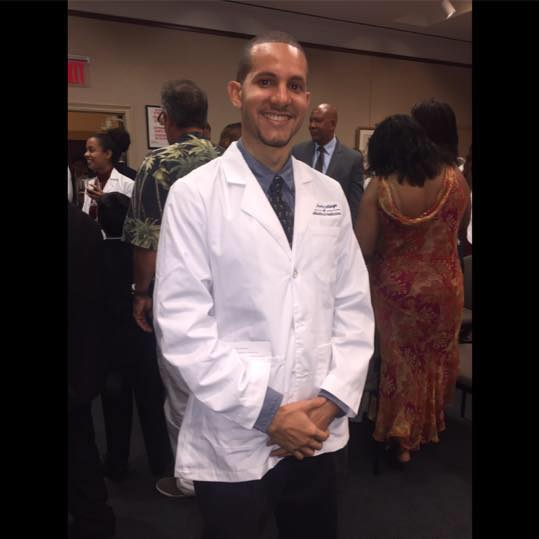 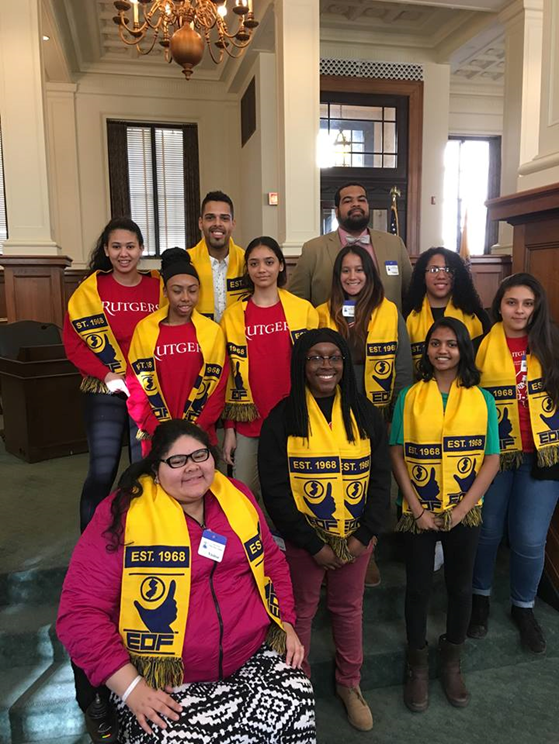 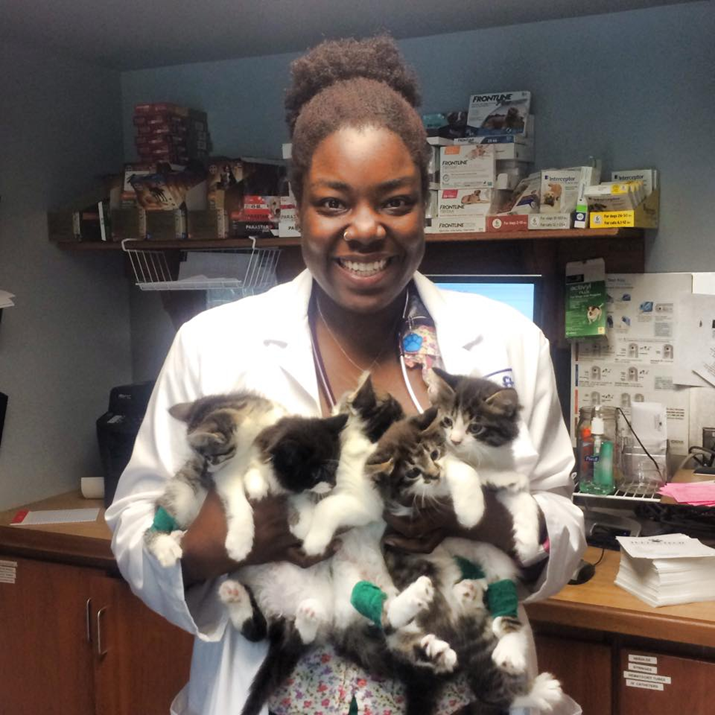 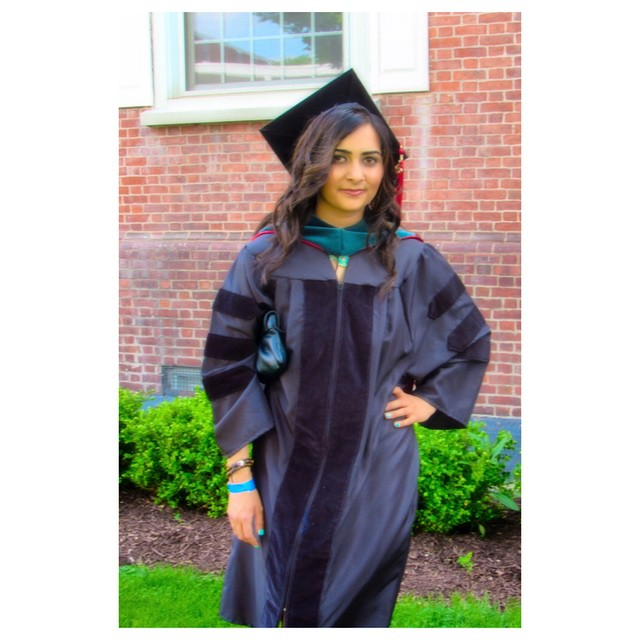 We are…
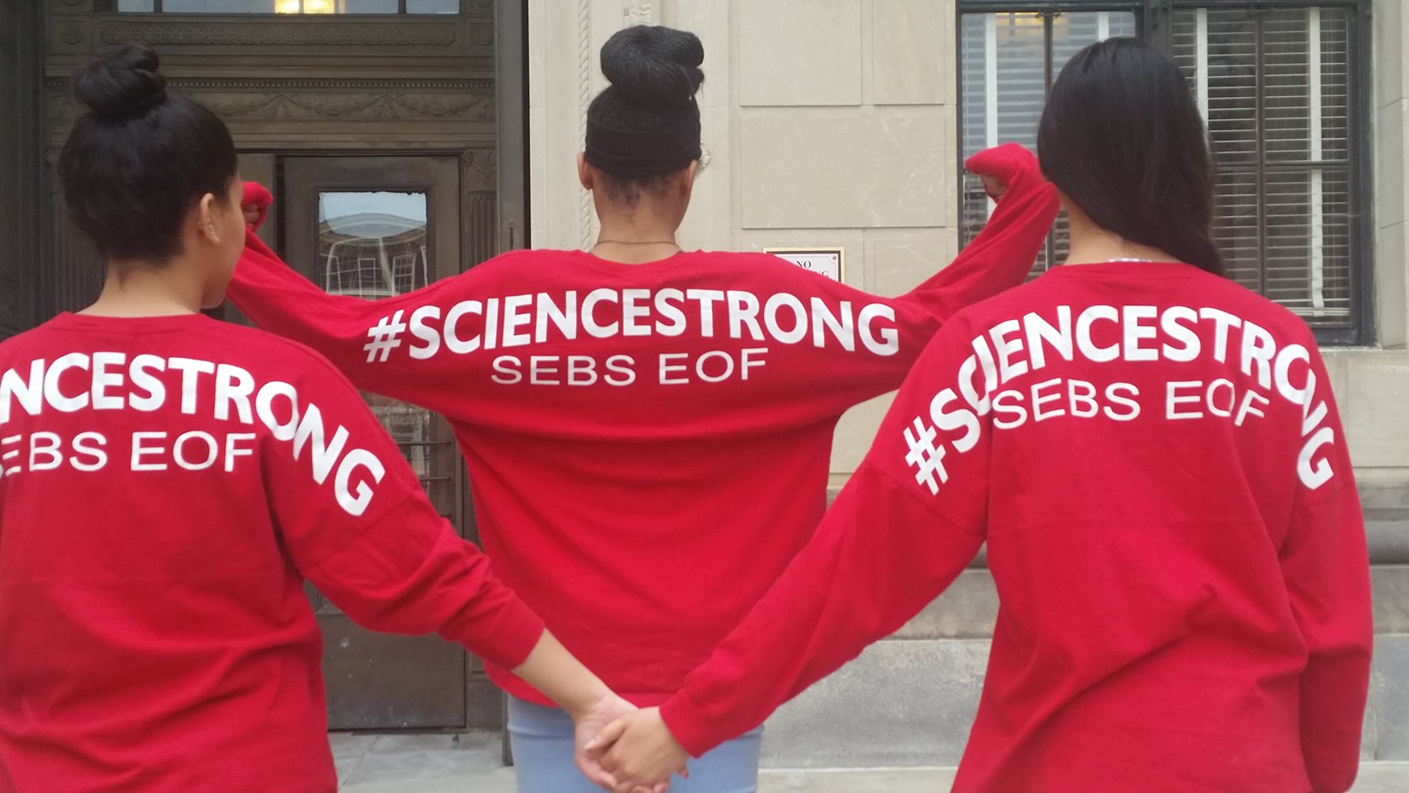 Thank You!
NJ Office of the Secretary of Higher Education

EOF Administration

EOF Board Members

SEBS Office of Academic Programs

Rutgers SEBS Academic Departments

Daphney Chery – Ph.D. Candidate Drexel Univ.

Kathleen Teichman, Rutgers Business Manager

Martha Estevez, SEBS EOF Admin. Assistant 

SEBS EOF Professional Team